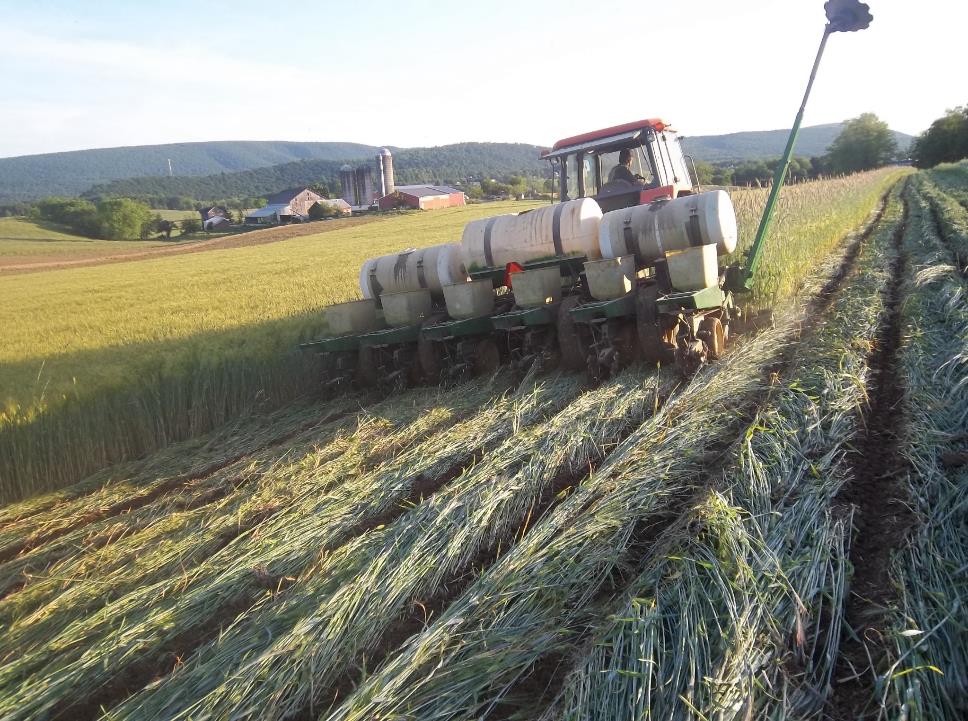 No-Till & Cover Crop Research
Heather Darby
UVM Extension Agronomist
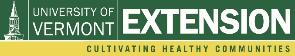 No-Till & Manure
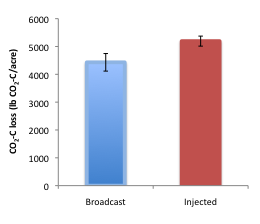 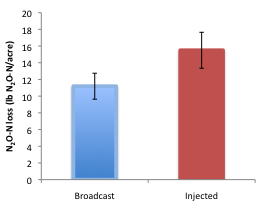 Coming in 2017 – Full Carbon and Nitrogen Accounting in Vertical, No-Till, and Full-Till with broadcast or injected manure with or without cover crops.
Cover Crop Effect on Soybean Yield
B
A
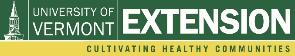 Cover Crop Treatments
VNS Winter Rye (25 lbs ac-1)
Mix 2 (100 lbs ac-1)
Ryegrass
Crimson clover
Arifi radish
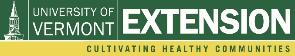 Cover Crop Treatment x Percent Cover
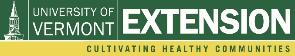 Planting Date x Percent Cover
A
B
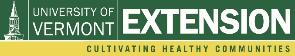 Seeding Methods
Interseeded
Hand Broadcasted
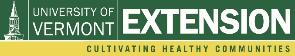 Seeding Method x Percent Cover
B
A
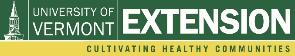 Cover Crop Interseeding - Timing
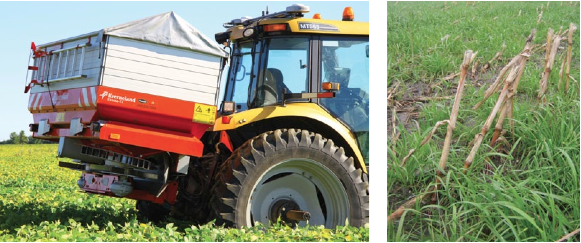 DuoSeeder  Interseeding Cover Crops
Soil Builder: TriCal Triticale, MOI and KB Supreme Ryegrass, Crimson Clover, Hairy Vetch, Daikon Radish
Prince Brand Rye Grass and Milvus Clover
Indy Mix: Tillage Root Max Ryegrass, Crimson Clover, Tillage Radish
Winter Rye, Milvus Clover, T-Raptor Brassica
Everleaf Oats and Groundhog Radish
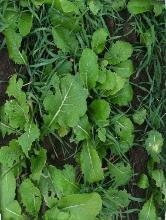 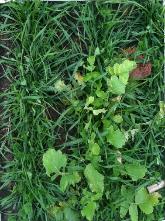 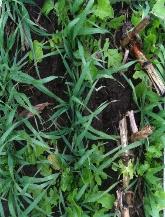 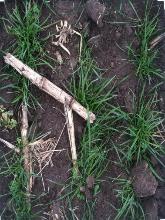 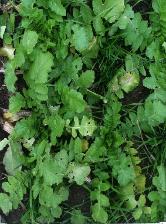 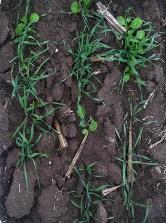 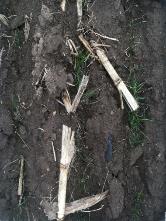 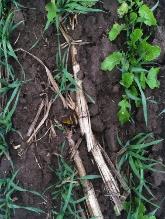 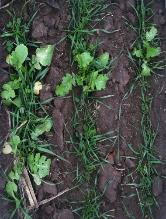 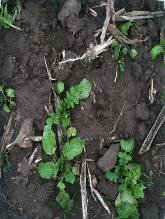 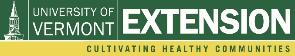 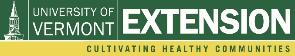 Planting on a bed of lush carpet
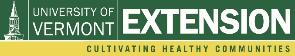 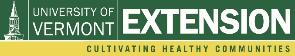 Moisture/Erosion ControlWith every Rain drop
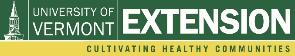 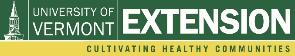 ZRX-Zone Roller
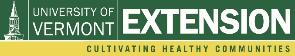 The Bradford 4 Row- ZRX Sign up today
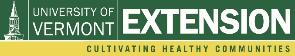 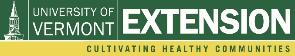 Charlie Martin Farm
Perry County, Pennsylvania  Latitude - 40.37 
(name of soil) fields
Averaging fields of 5- 18% slopes
Average Yearly Rainfall- 39.6 inches
Average planting date Conventional - End of April- beginning in May
Average planting date Rolling- Beginning of May – Mid May
Average planting date Organic Rolling – End of May – Early June
Animals- 150-200 head of cattle
Storage 
120 tillable acres
95 acres Corn- ½ Silage, ½ high moisture/dry (32,000 population)
25 acres Barley for grain/Double crop Soybean
All acres gets planted into cover crops
Cereal Rye
Working cover crop mixes into more and more acres
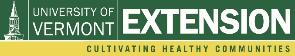 Charlie Martin-Fertility Program200 Bushel Corn average and climbing
Soil test every 3 years
Lime/Potash added as needed
Manure from 150-200 head of cattle (Feed Lot)
Average 8-10 ton of pen pack on total acres
Nitrogen 100 units per acre- Planting (12 gal), Side dress (22-26 gal dribble on with sprayer - Standard Liquid 28%N
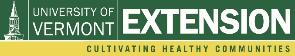 Charlie Martin- Herbicide Program
1 quart of Glyphosate with 1 ounce of Bases- same day or next day from planting
Spraying to assure control of cover crops --not for weeds
Second pass if needed- lambs quarter, red root, fox tail, common weed issue where cover crop is light
$15.00 PER ACRE AVERAGE COST
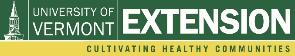 Charlie Martin- Pesticide Program
GMO corn-rootworm concerns
Nothing gets sprayed
Slugs and other pests are kept in balance by  a healthy population of predator insects population, This is a benefit from planting into  green cover crops
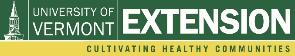 Charlie Martin-Tillage Program
No Tillage is done on his farm – 15 years of No-Till (2001)
Rolled cover crops for 5 years (2011)
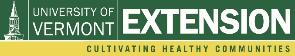